Mecânica4300153 - Segundo Semestre de 2021
6a Aula. Impulso e conservação da quantidade de movimento
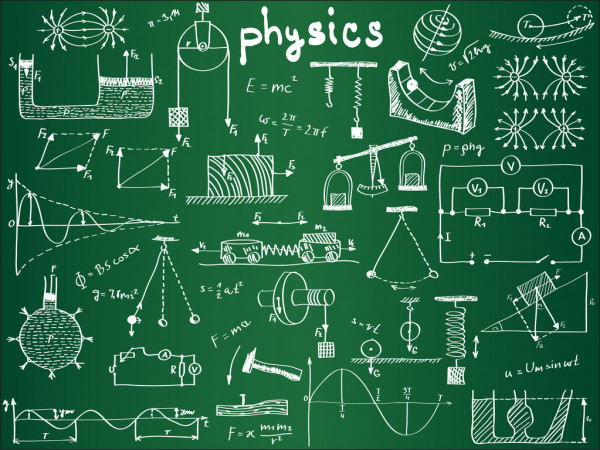 Nilberto H. Medina e Vito Vanin
medina@if.usp.br, vanin@if.usp.br
2/09/2021
Objetivos
Aplicar o conceito de impulso a uma explosão

Conservação da quantidade de movimento linear
Relacionar com a 3ª lei de Newton
Aplicar a colisões em duas dimensões

Definir Centro de massa

Descrever a colisão no sistema de referência de Centro de Massa
Lista 2, exercício 16
Duas partes de uma espaçonave são separadas fazendo explodir os pinos que as uniam. As massas das duas partes são 1200 kg e 1800 kg. O módulo do impulso transmitido a cada uma é 300 N·s. 
Determine a velocidade relativa de afastamento das duas partes.
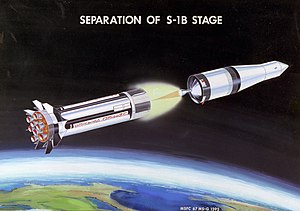 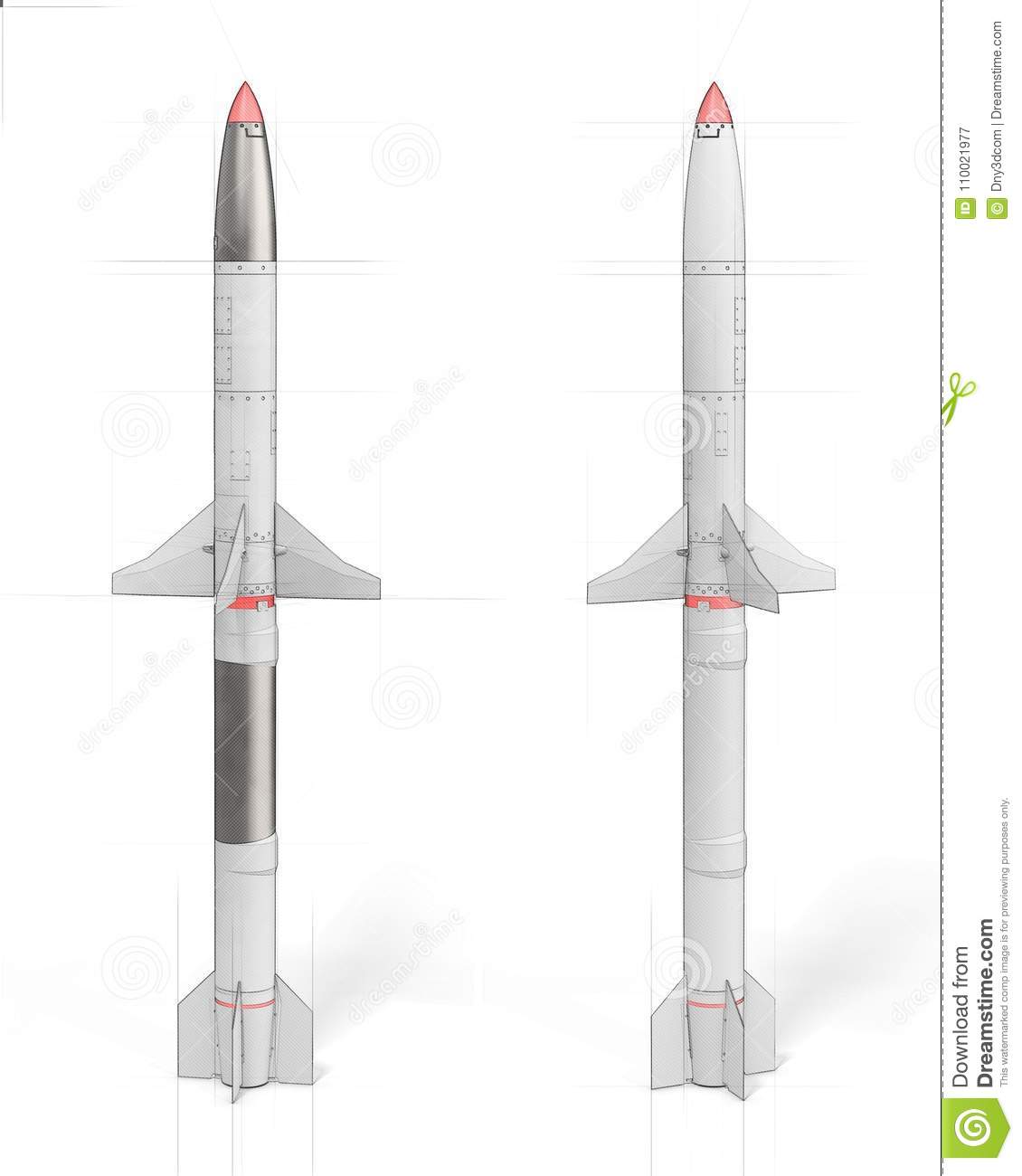 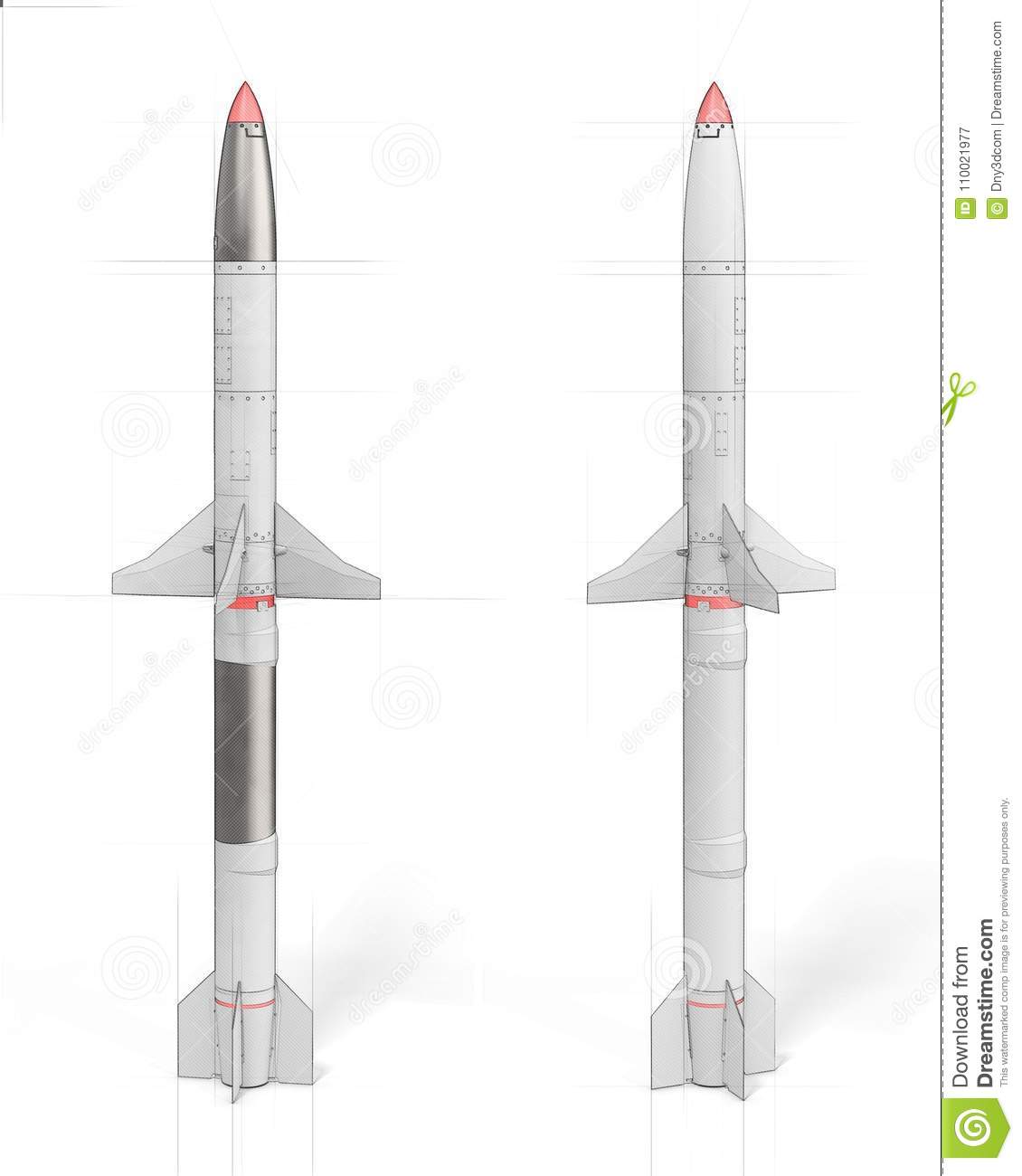 Para cada uma das partes,
velocidades finais
velocidades finais
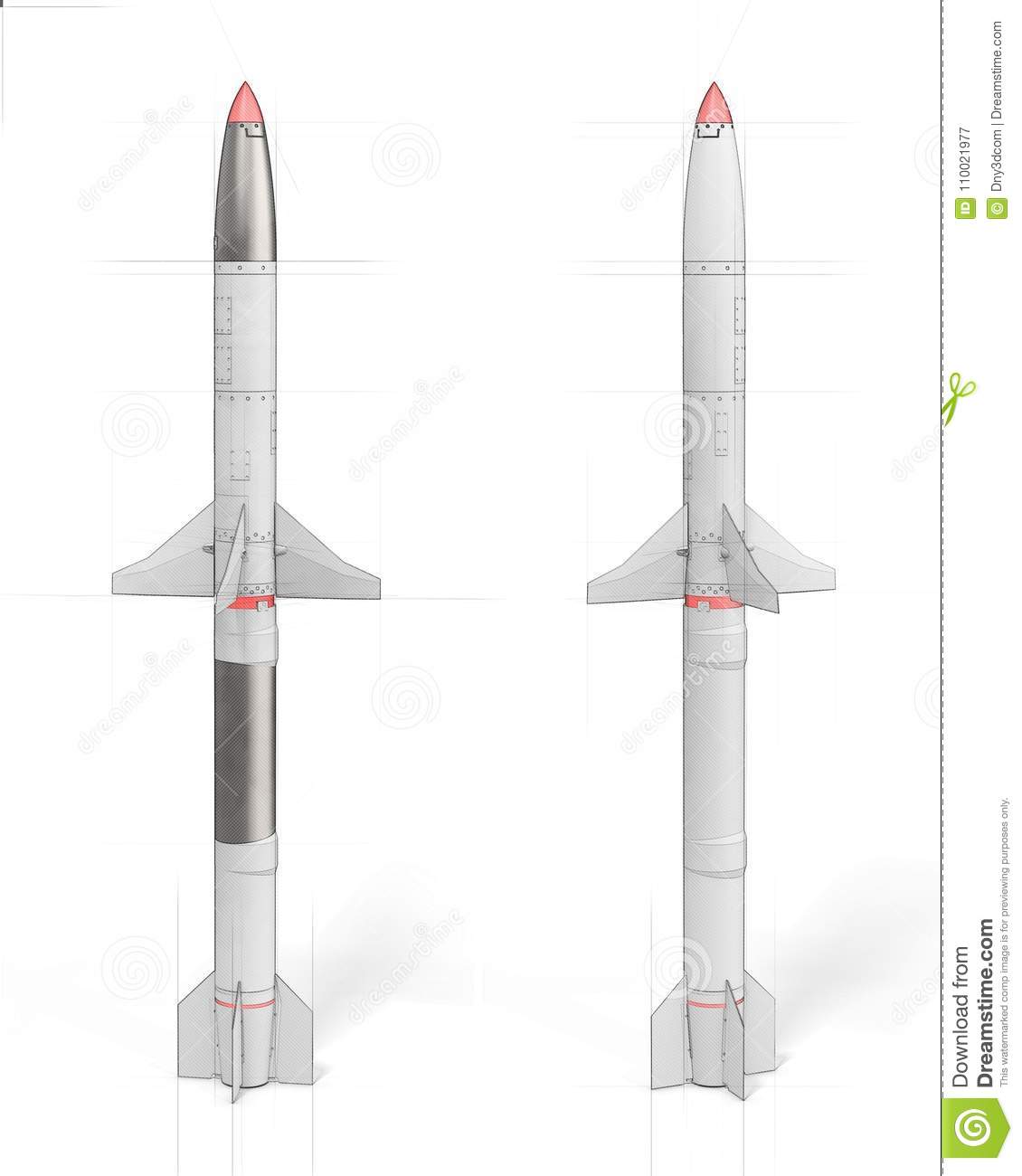 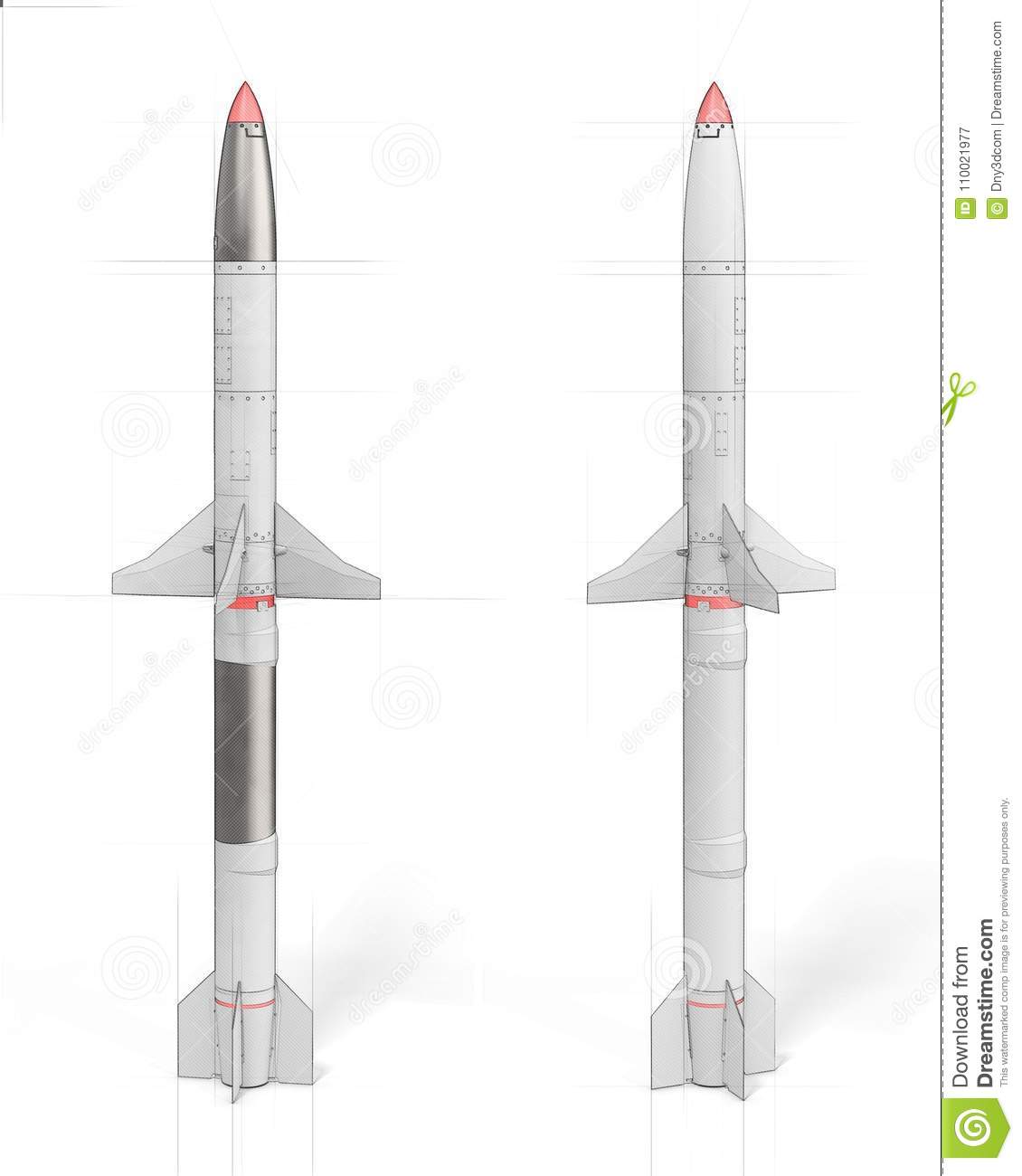 Módulo 2
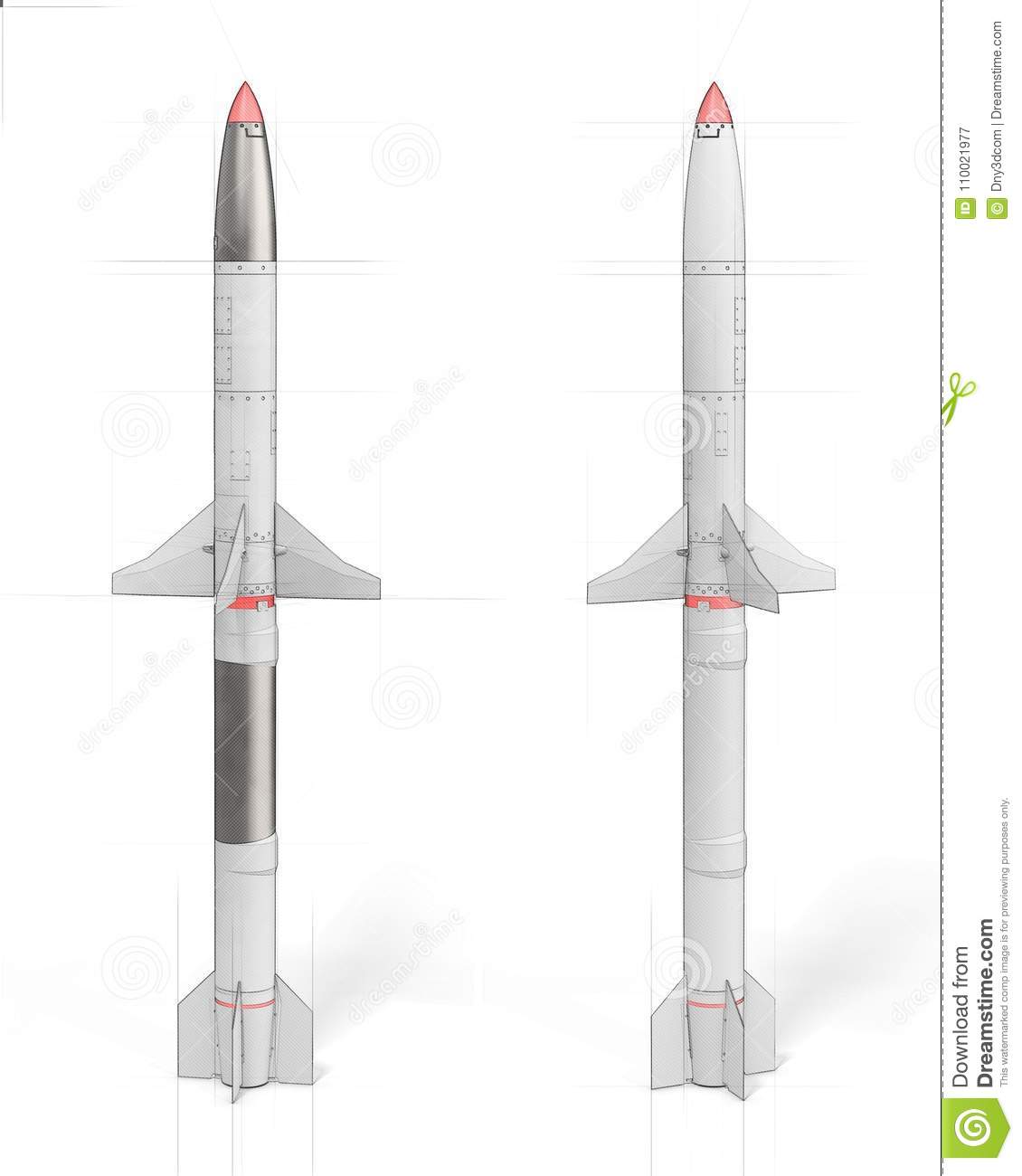 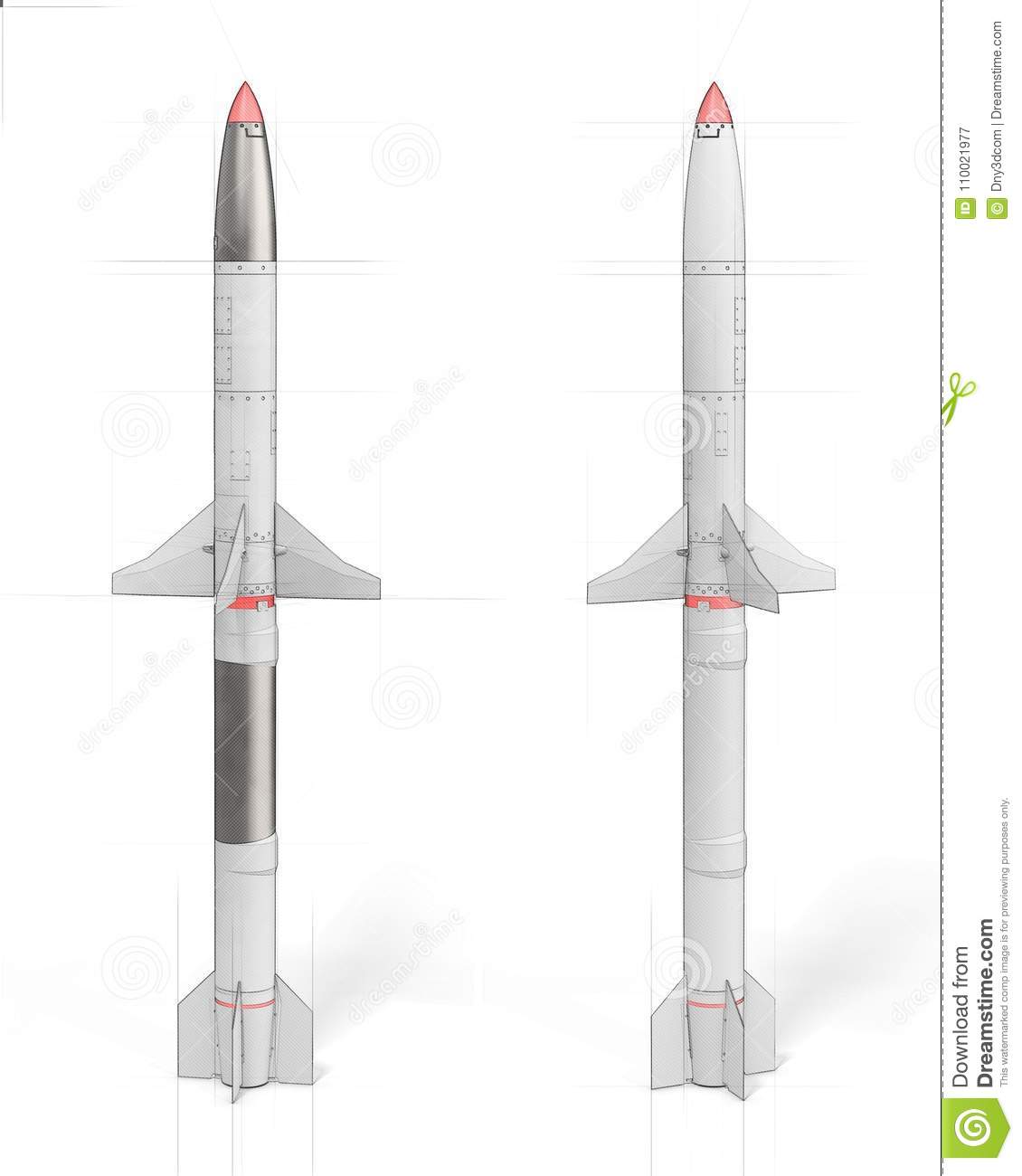 Módulo 1
Derivando em função do tempo
2
S
Esse é o ponto escolhido para referência          antes da explosão
6.4 Conservação da Quantidade de Movimento
Sistema isolado em qualquer instante
Exemplo: Colisão destes dois corpos
1
(1)
A quantidade de movimento total é
(2)
2
A fim de saber como ela muda no tempo, calculamos
Pela 2a lei de Newton:
Substituindo em (1)
1
Nenhuma força externa age nos dois corpos
2
Lei da Conservação da Quantidade de Movimento
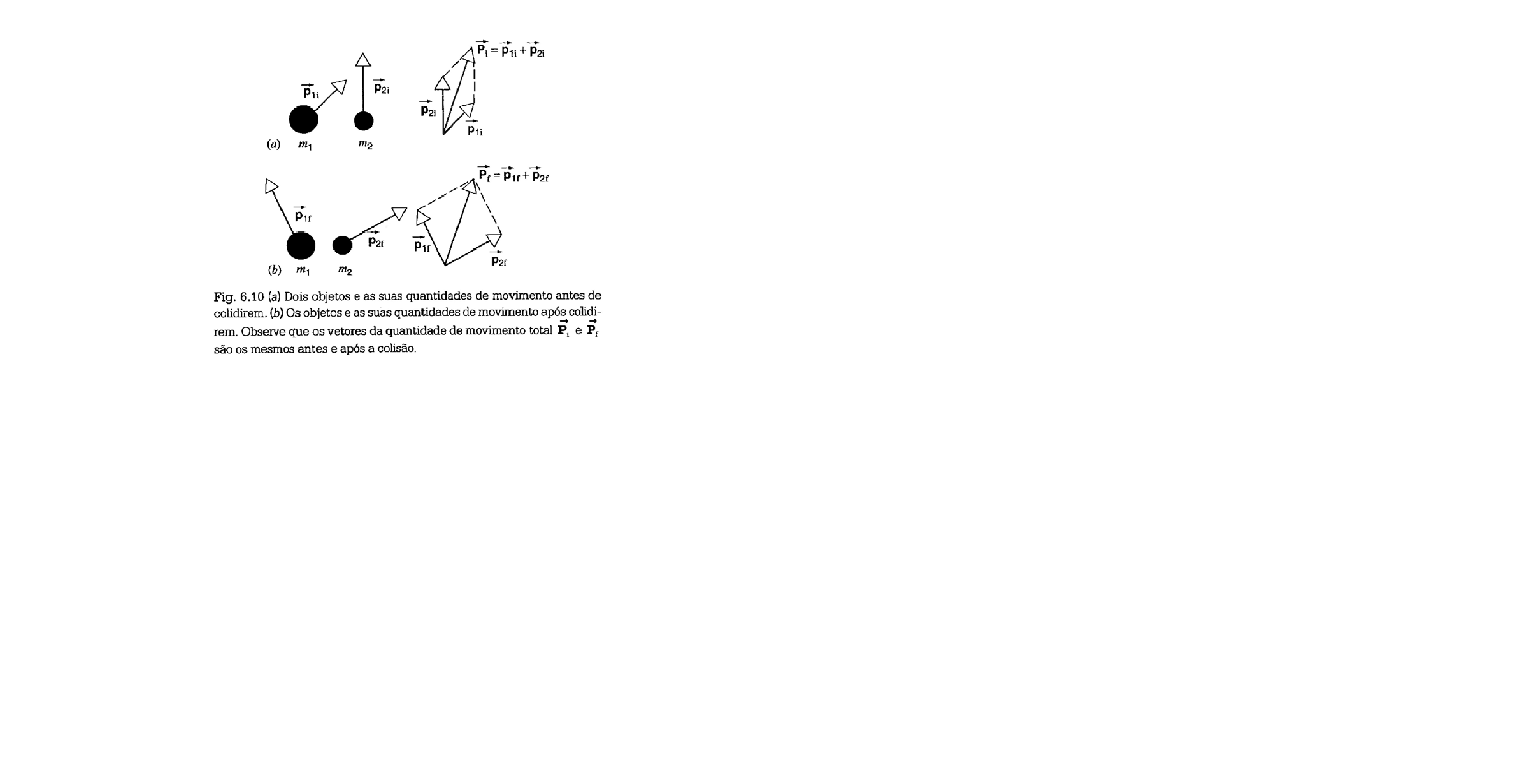 Simetria da natureza
Simetria de translação  ESPACIAL
Resultado Geral
Quando a resultante das forças externas for nula, a quantidade de movimento total do sistema permanecerá constante
Válida em qualquer sistema de referência INERCIAL
6.5 Colisão entre dois corpos
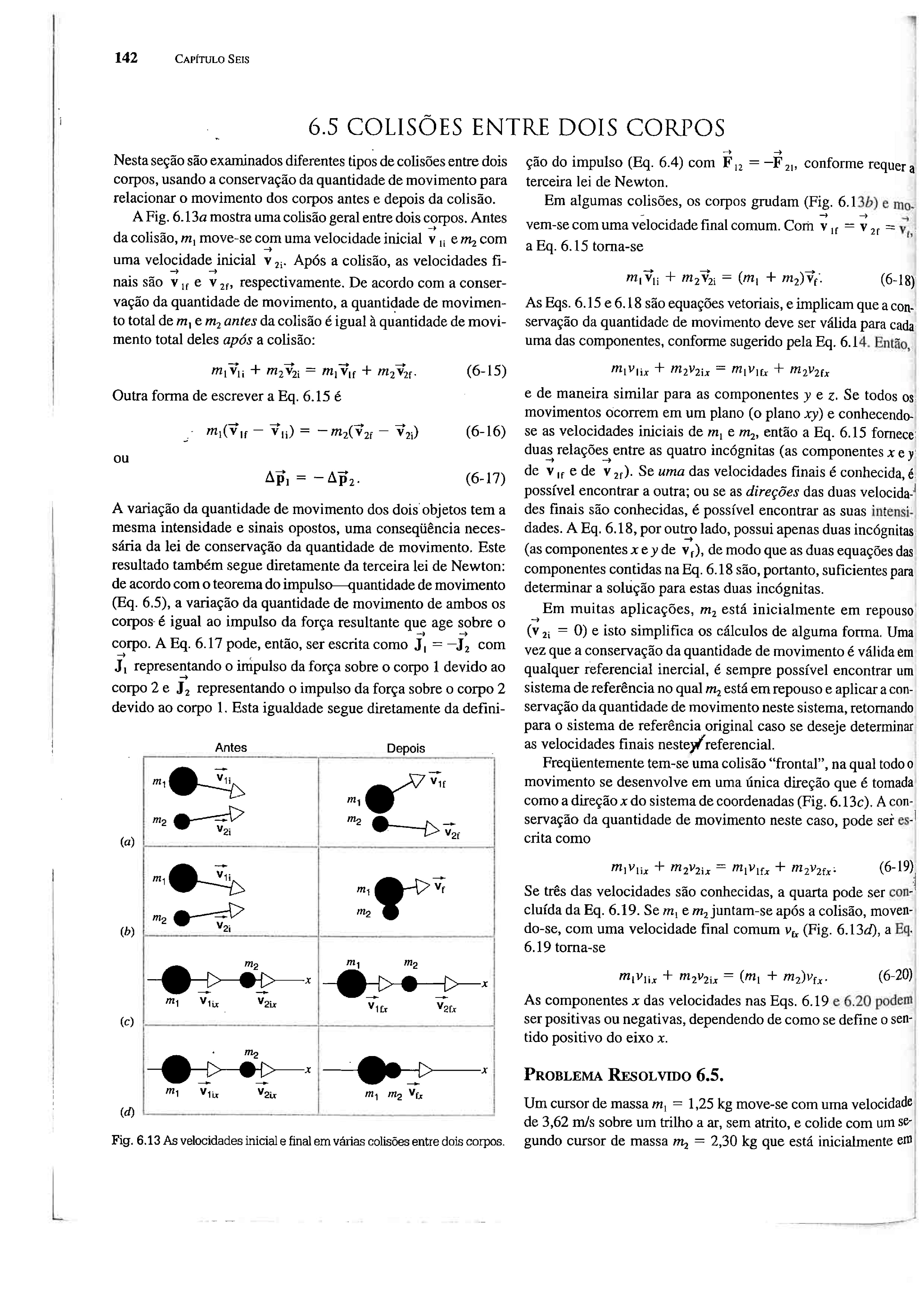 Colisão entre dois corpos – Caso Geral
Têm mesma intensidade, mas sentidos opostos  (Segue a 3ª Lei de Newton)
As variações da quantidade de movimento
Usando o Teorema: Impulso-Quantidade de Movimento
Vemos que as variações das quantidades de movimento dos dois corpos são iguais aos impulsos da força de interação que age entre os corpos
Sistemas particulares
As equações são vetoriais. Isso implica que a conservação da quantidade de movimento deve ser válida para cada uma das suas componentes.
a) Após a colisão os dois corpos grudam
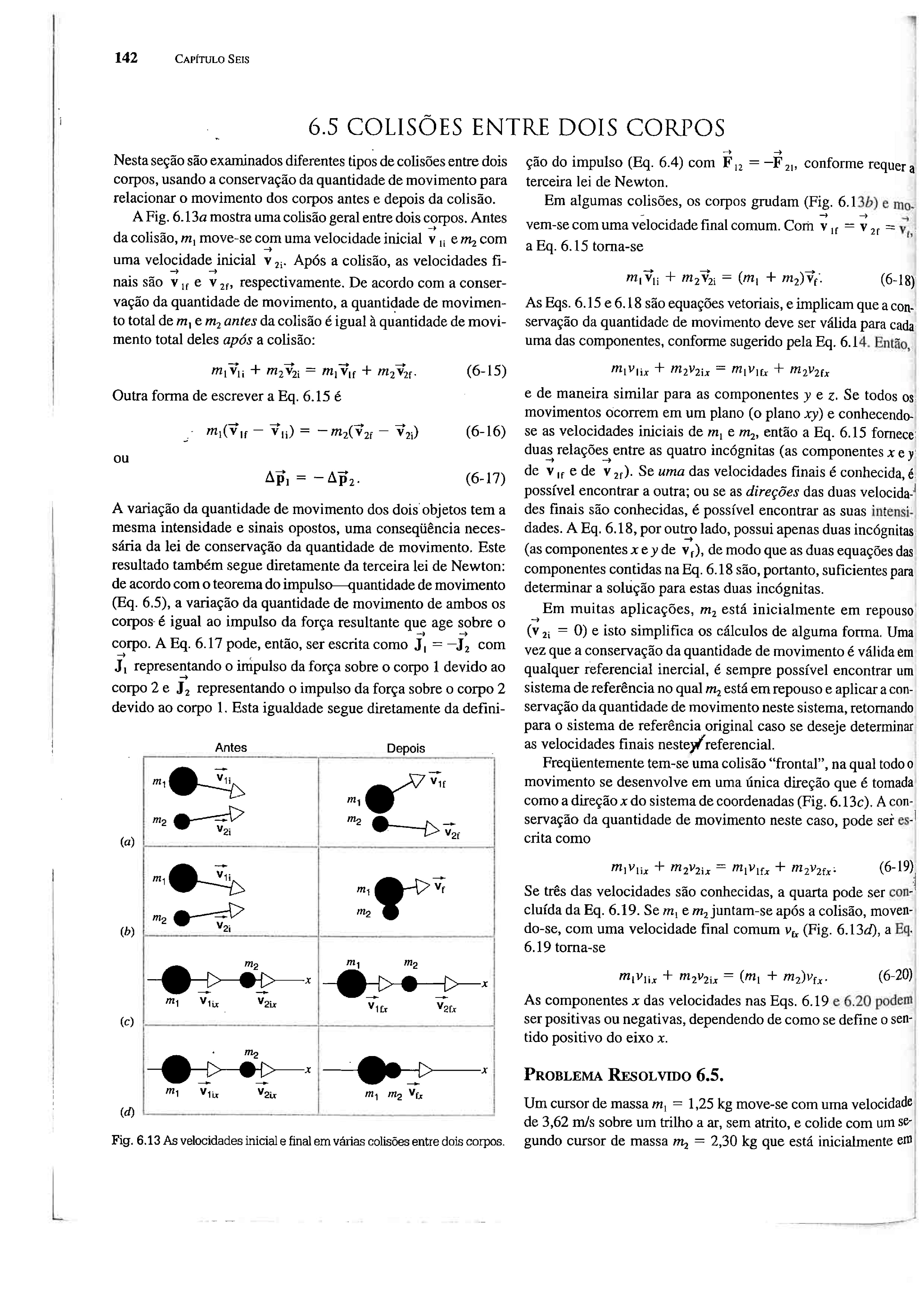 b) Colisão frontal  (unidimensional)
c) Se os corpos se unirem após a colisão
As componentes x das velocidades podem ser positivas ou negativas, dependendo como se define o sentido positivo do eixo x
Lista 3, exercício 1
Um homem de 75,2 kg está dirigindo um carrinho de 38,6 kg que viaja à velocidade de 2,33 m/s. Ele salta do carrinho e ao interagir com o chão, a componente horizontal da sua velocidade é nula. 
Determine a variação da velocidade do carrinho.
Sistema sem forças externas na horizontal
Note que isso significa que o homem saltou a -6,87 m/s em relação ao carrinho!
Lista 3, exercício 5
Antes
Pela conservação da quantidade de movimento
Depois
x
Qual o ângulo B em que a partícula B emerge.
Antes
Depois
Qual o  impulso recebido pela partícula A
x
Qual o  impulso recebido pela partícula B
Centro de Massa
CM
Centro de equilíbrio
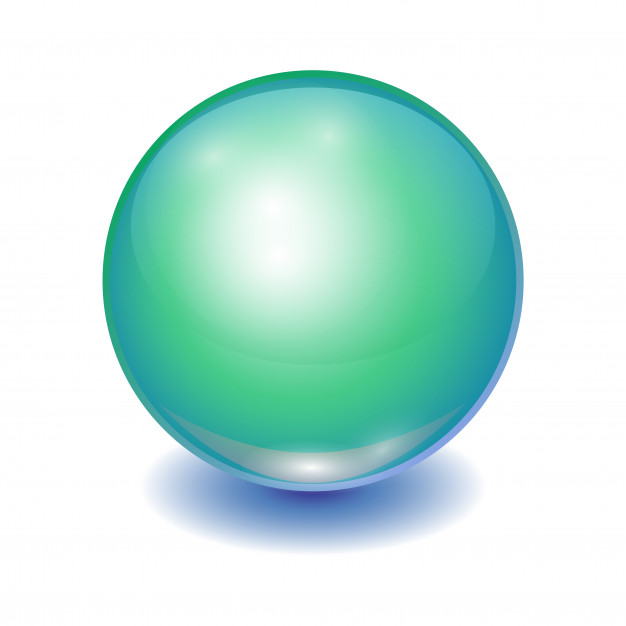 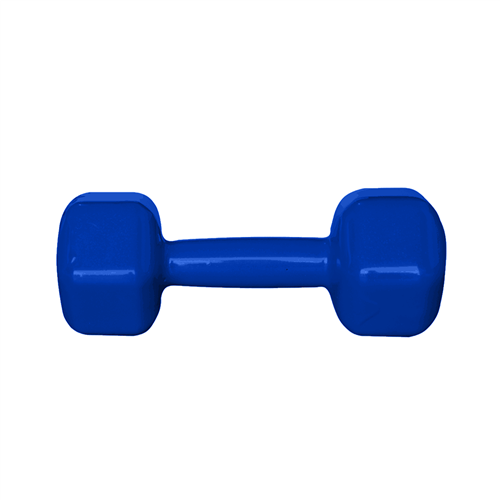 CM
x
0
L
Referencial do Centro de Massa
derivando
1
CM
S é o ref. do Laboratório
CM é o referencial de Centro de Massa
S
Quantidade de movimento no referencial do Centro de Massa
Para compactar a notação, no referencial do CM as velocidades são marcadas com ´ e, no lab, fica sem nada
x
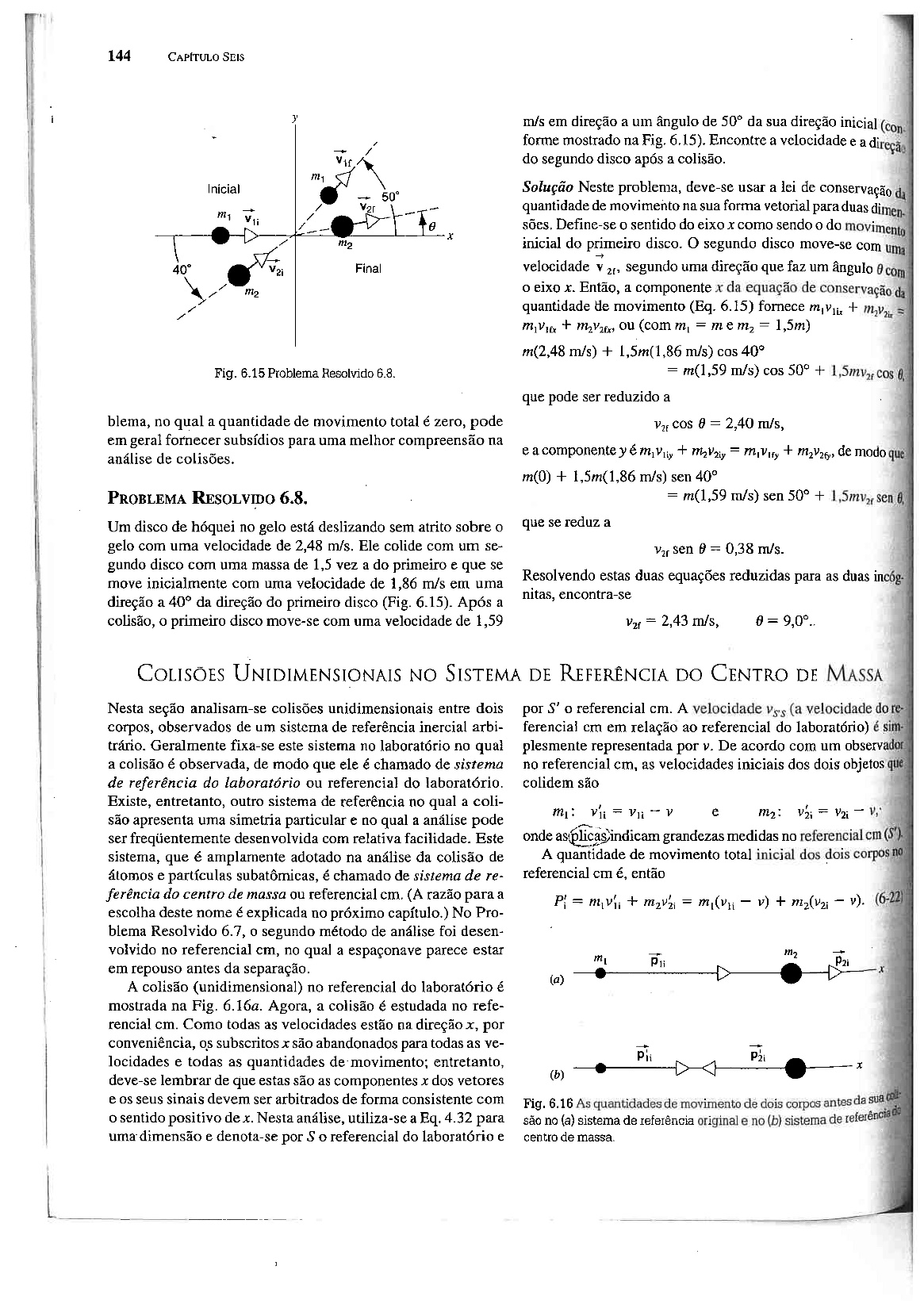 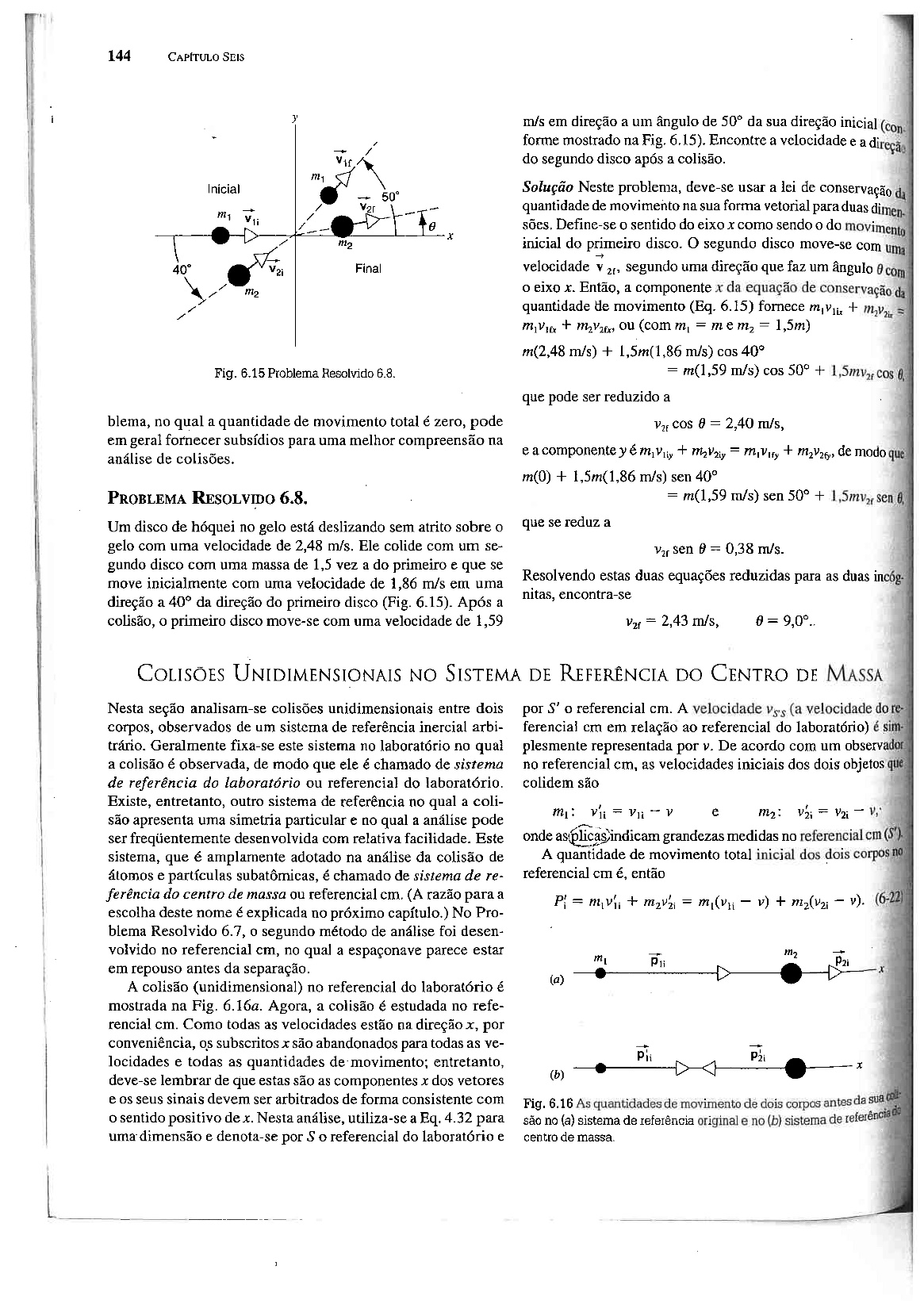 x
Substituindo a velocidade do CM
em qualquer sistema isolado em um referencial inercial
Referencial do Centro de Massa
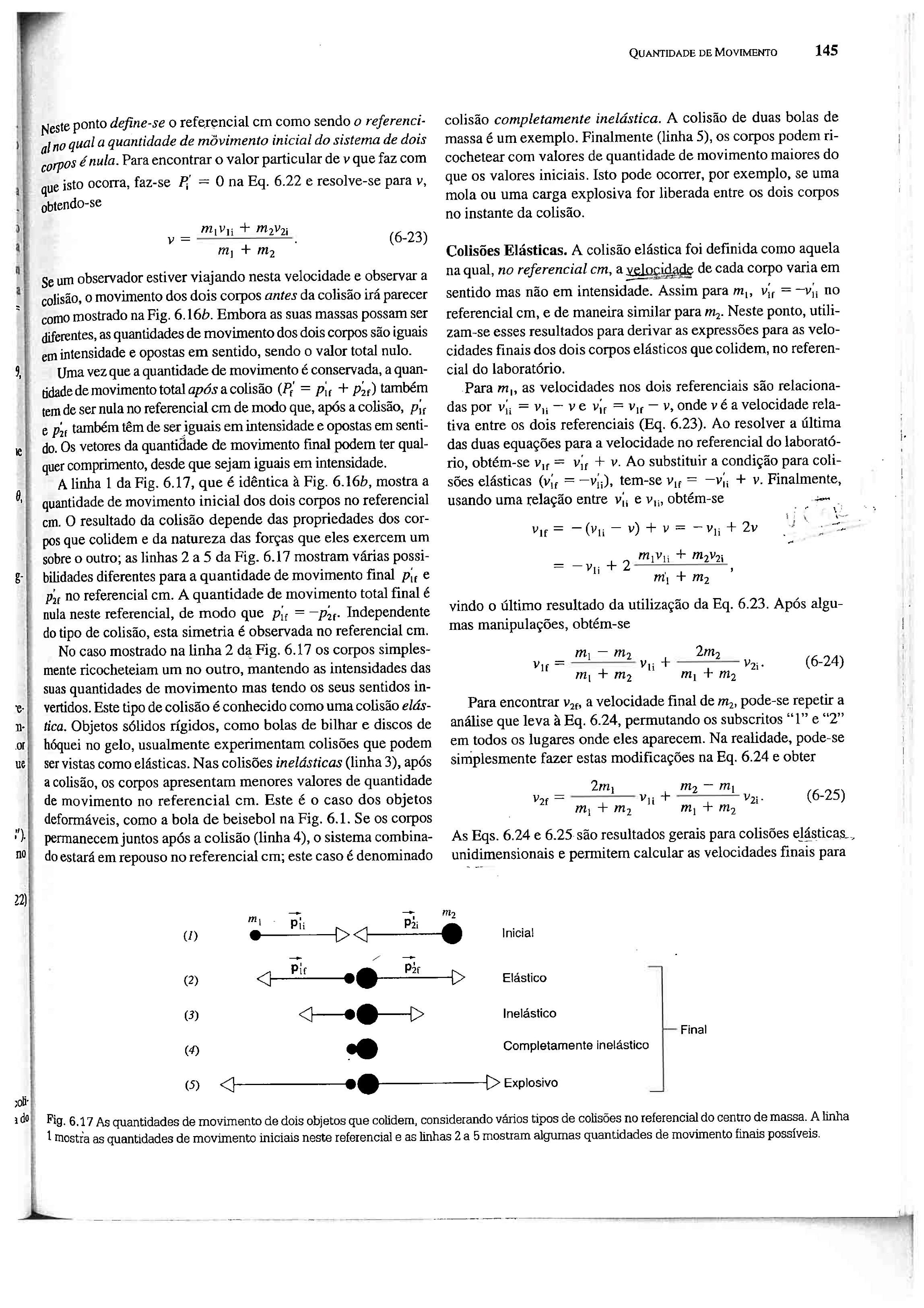 Referencial do Centro de Massa
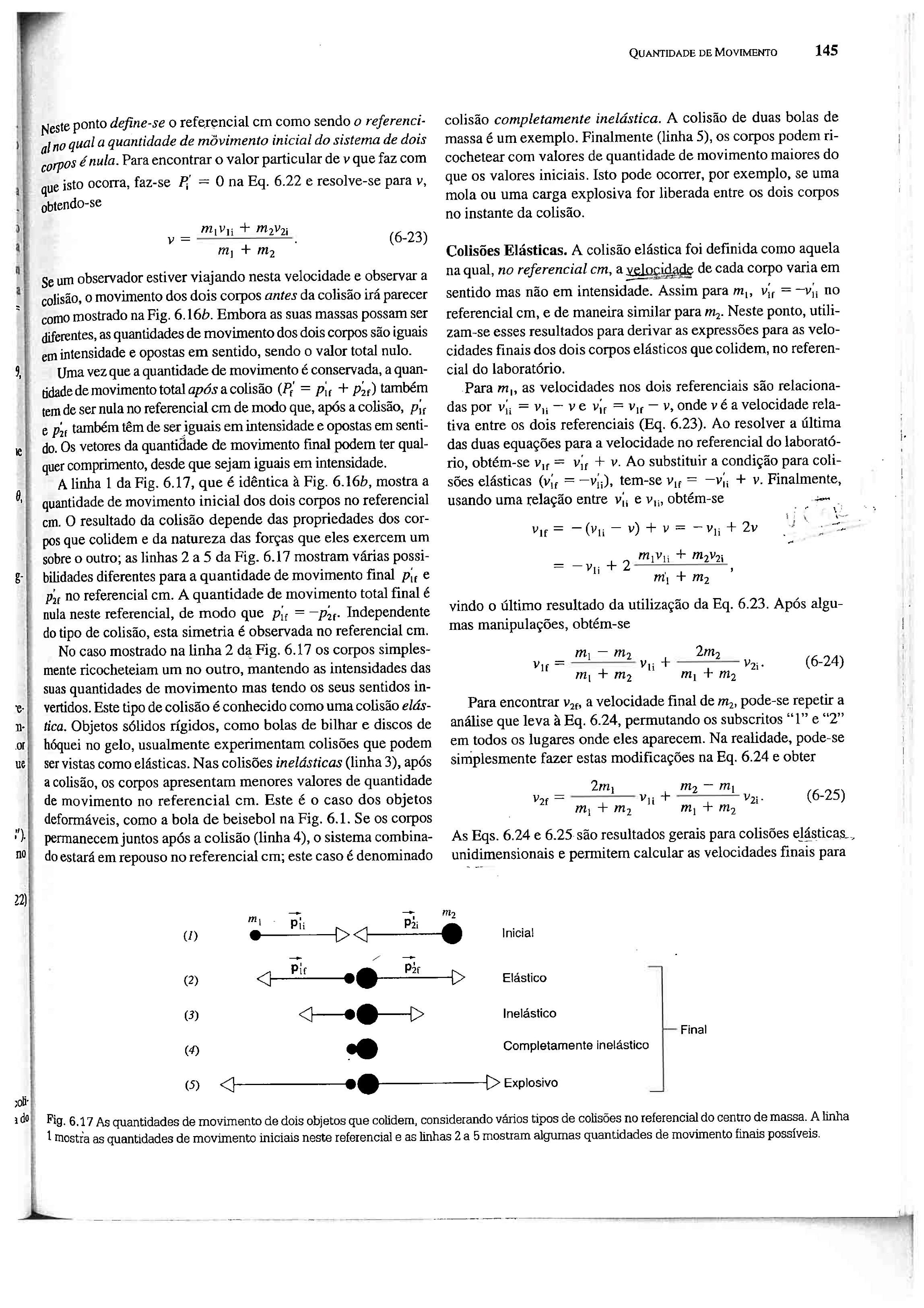 Choque elástico
Choque inelástico – há conservação do momento total, mas
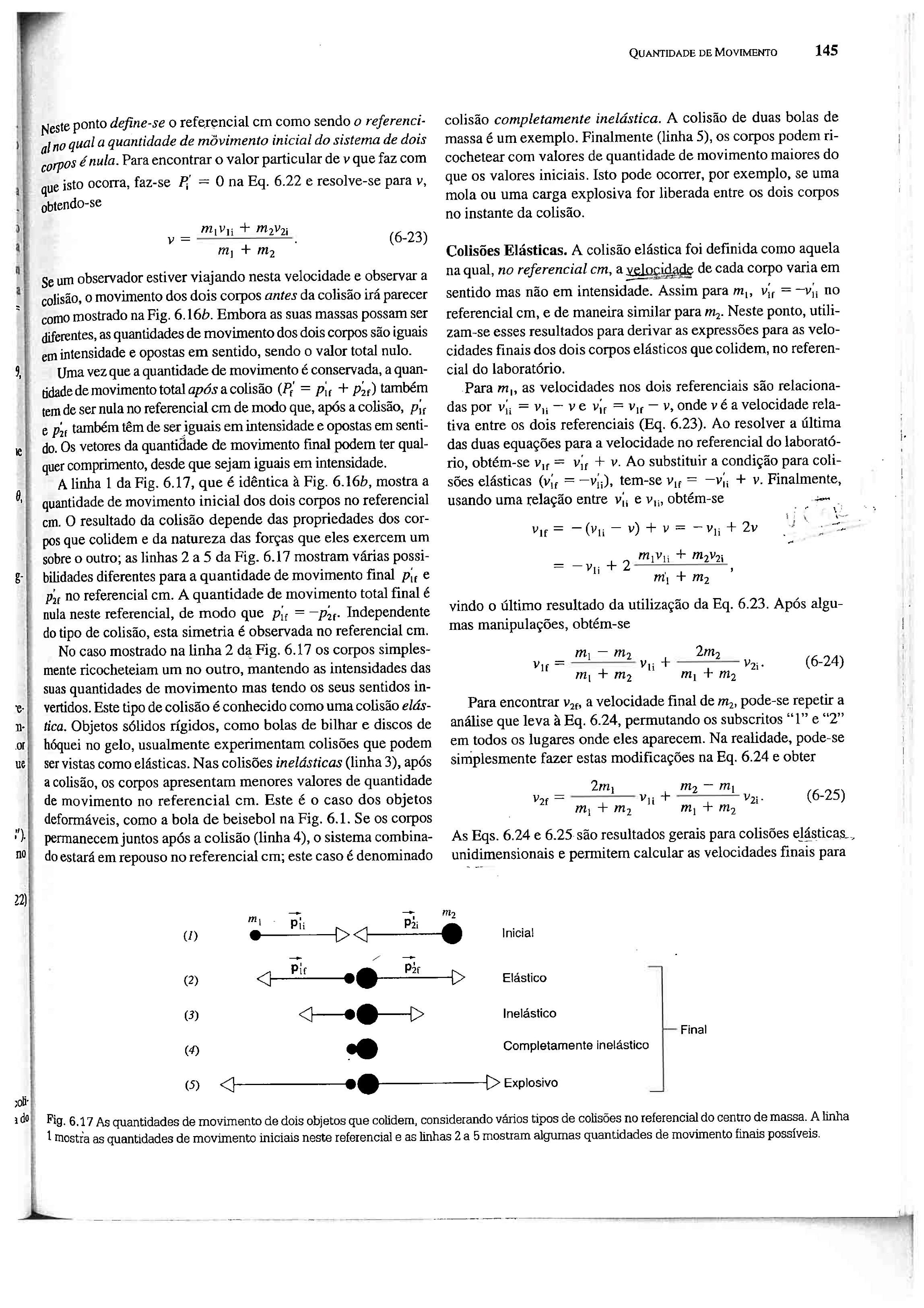 Completamente inelástico
Choque completamente inelástico
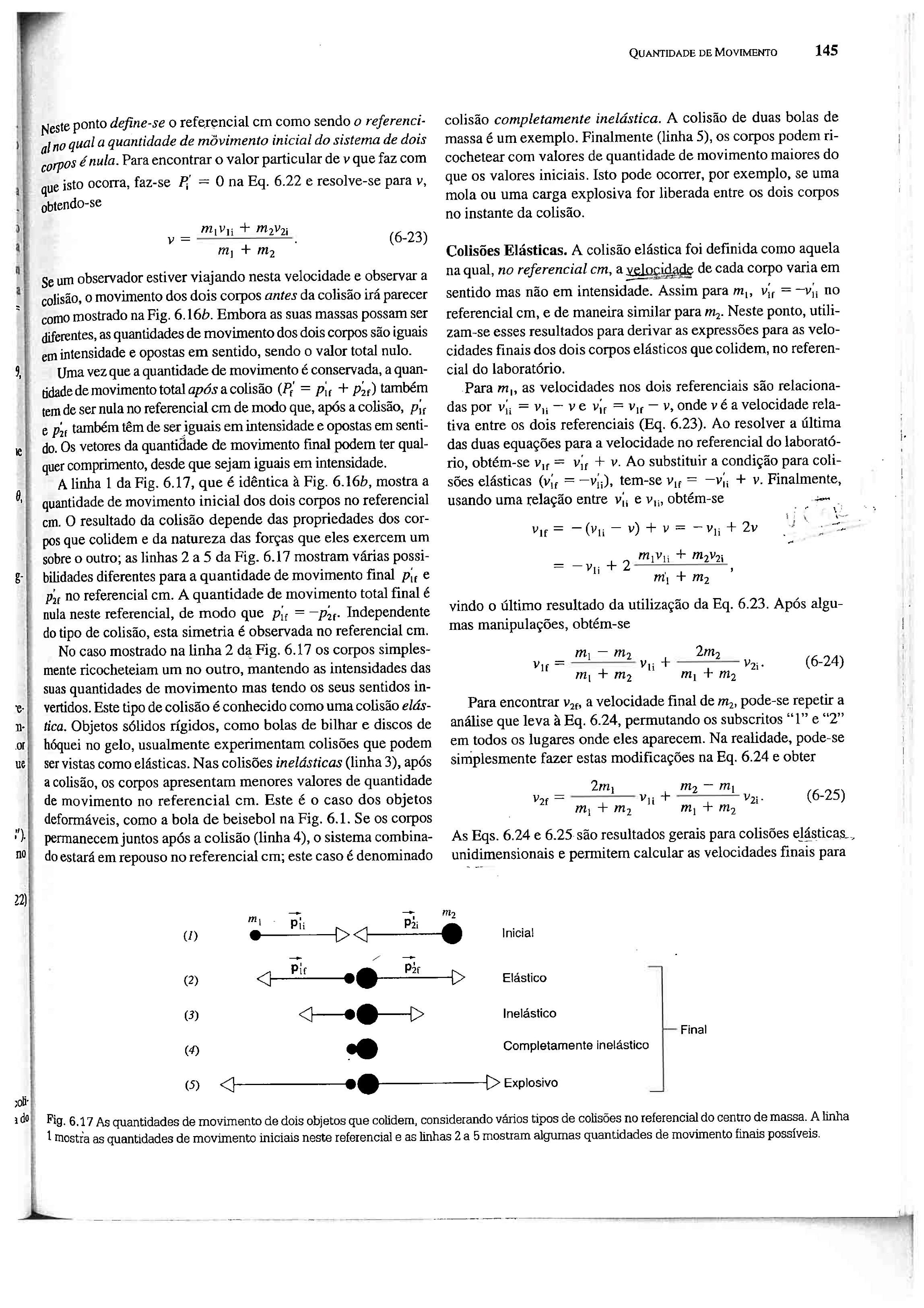 Partículas grudam
Explosivo
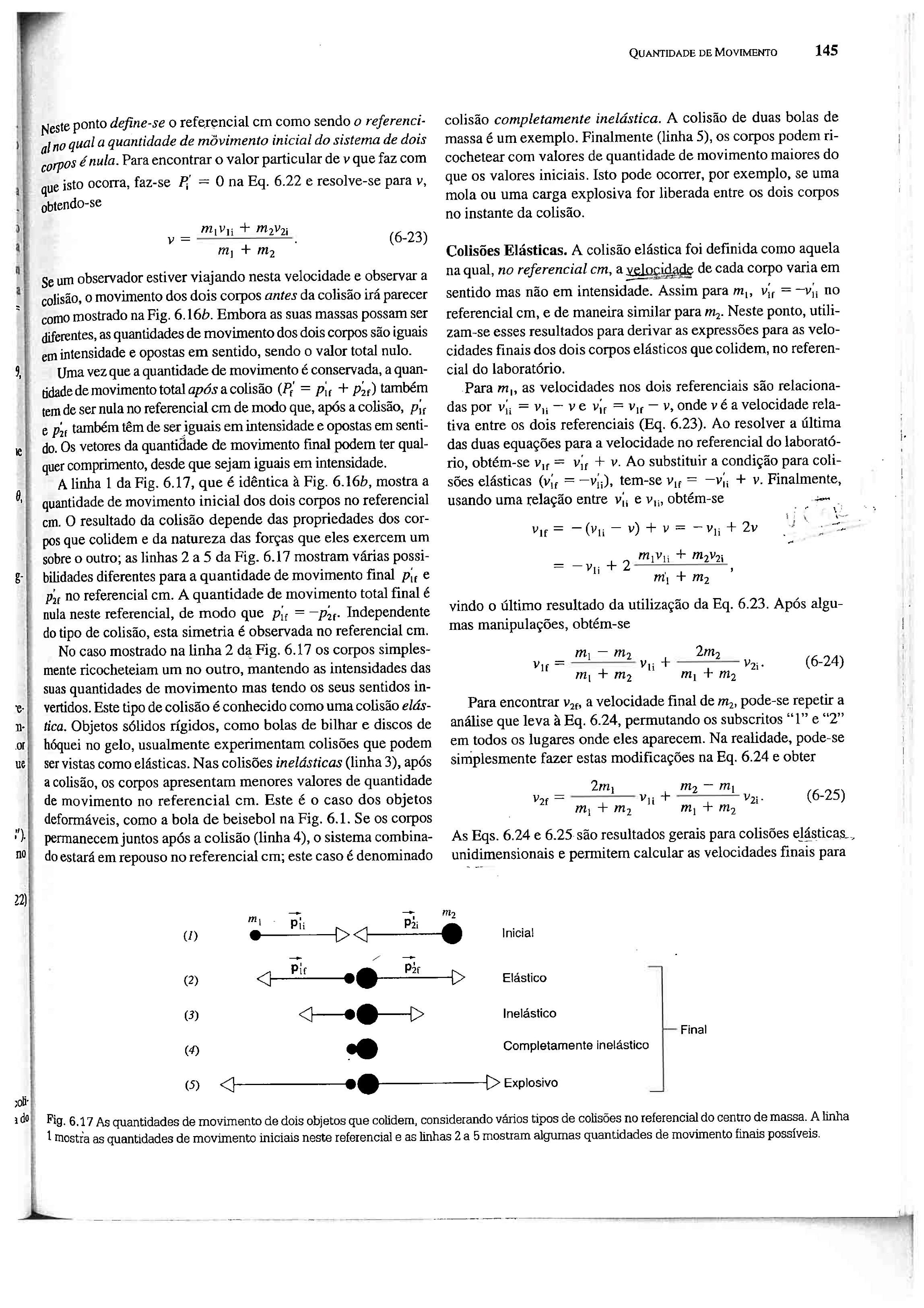 As partículas são ejetadas com o mesmo momento em sentidos opostos
Avisos
Leitura das seções 6.1, 6.2, 6.3, 6.4 e 6.5 do HRK

Fazer os exercícios da lista 3

Questionário 2 ate 7 de setembro - Gráficos

Novo experimento online (Colisões 2D) será lançado em breve. 

Conceitos de Matemática Básica, X – Vetores

Participar das monitorias online – links no moodle
Até a próxima aula

Ler capítulo 6 do HRK